Кодекс 21
Онлайн - школаZero Line
Актуальность
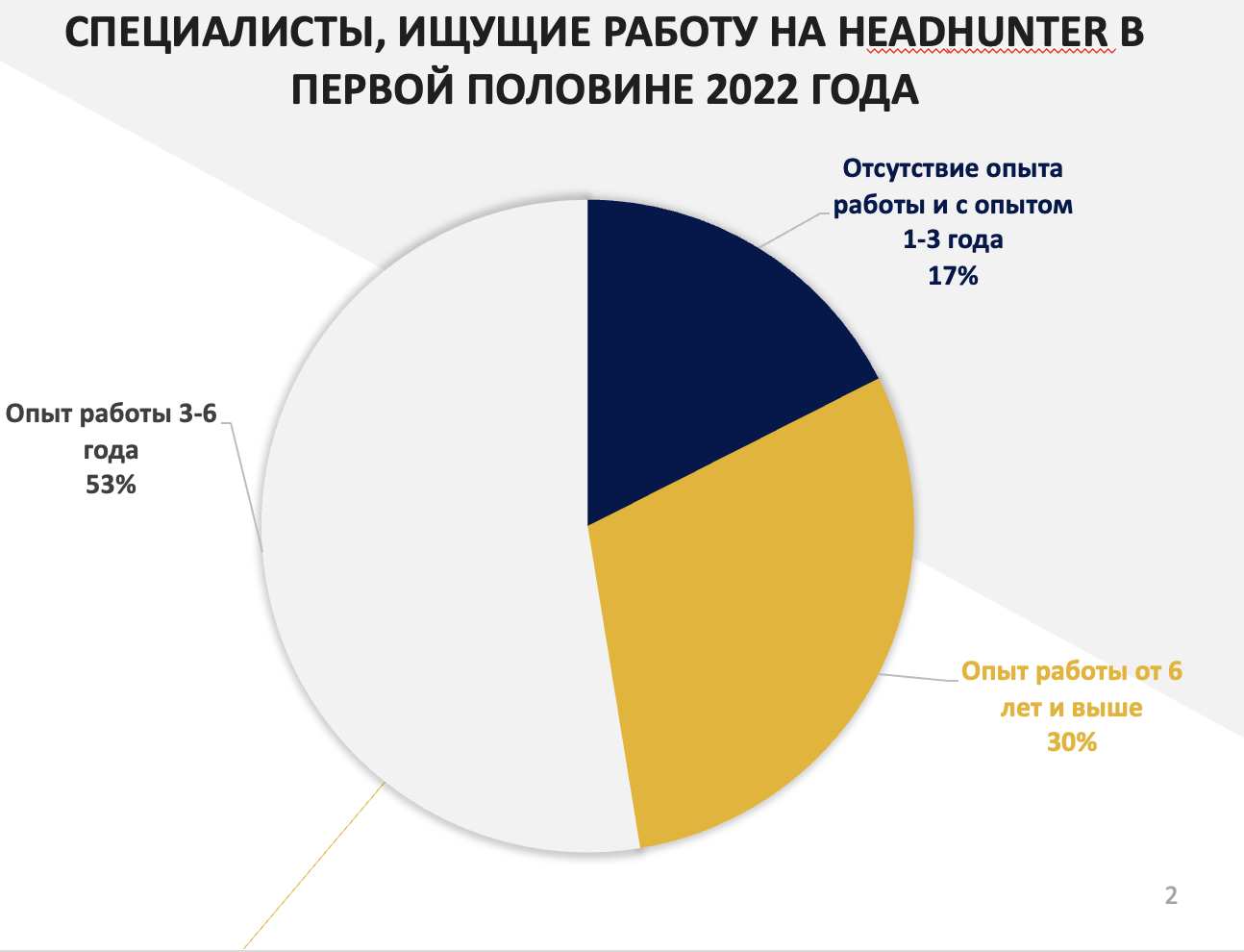 Сложность получения практических навыков  студентам и начинающим разработчикам, из-за отсутствия представлений о работе в сфере it , связанные с недостатком опыта и практически отсутствием возможностей его получения (т.к. отсутствует опыт работы)
2
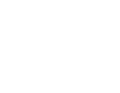 Добавить нижний колонтитул
3
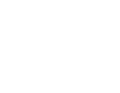 Ориентация на рынки
Рынок B2B (Business to Business) - это коммерческая деятельность (бизнес) между двумя компаниями. Таким образом, клиенты одного предприятия - это другие компании.
В нашем случае:
Компании, которым необходимы работники в it-сфере(на начальном этапе это ИП или ООО)
Добавить нижний колонтитул
4
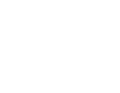 Ориентация на рынки
Рынок B2C (Business to Consumer) – «бизнес для потребителя». Под ним понимают продажу товаров и услуг клиентам-физическим лицам для личного потребления.
В нашем случае:
1.Основная ЦА- студенты
2.Люди, хотящие получить опыт работы в it (вне зависимости от пола и возроста)
Добавить нижний колонтитул
5
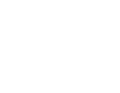 Ориентация на рынки
Рынок B2G (Business to Government) - бизнес для государства или это бизнес, который осуществляется между государственными и частными компаниями.
В нашем случае:
1. Сотрудничество с гос. ВУЗами (отдел трудоустройства студентов, возможен вариант с выдачей документов официального образца.
Добавить нижний колонтитул
6
ЦА потребителей
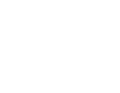 Выводы из проблемного интервью:

Каждый из претендентов имел проблемы(вне зависимости от возраста) при трудоустройстве, из-за большой конкуренции рынка.

Есть возможность получения знаний из открытых источников в интернете, но было бы удобнее, если бы они находились в одном месте

Самый эффективный и востребованный способ получения знаний-онлайн формат, с упором на практическую часть
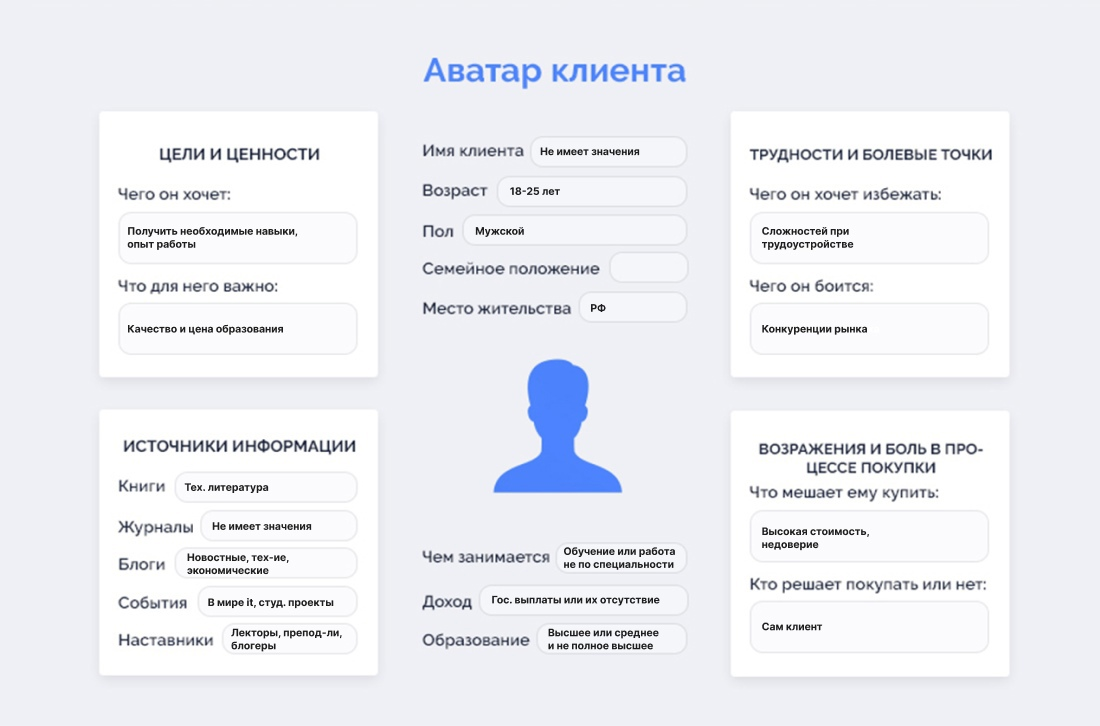 7
ЦА заказчиков
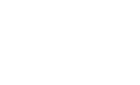 Выводы из проблемного интервью:

В компаниях есть нехватка сотрудников и наблюдаются сложности с обучением новых специалистов и оценкой их навыков.
Все стремятся нанимать сотрудников с интересным портфолио(участие в проектах, приветствуется опыт работы,) т.к. они имеют навыки, необходимые для работы.
Выводы из решенческого интервью:

Компании отметили, что  разработка поможет выбрать кандидата, с наиболее подходящей спецификацией (навыками)

Разработка может помочь сэкономить время на обучение специалистов(их отбора)

Многие готовы предоставлять свой  банк-задач, для реализации нашего стартапа.
Добавить нижний колонтитул
8
Конкурентный анализ
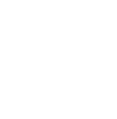 Преимущество(уникальность):
В отличии от данных платформ, мы будем помогать при будущем трудоустройстве, посредством наработки портфолио за счёт решения блоков задач, предоставляемых it-компаний
9
Прототип дизайна
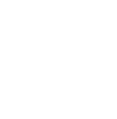 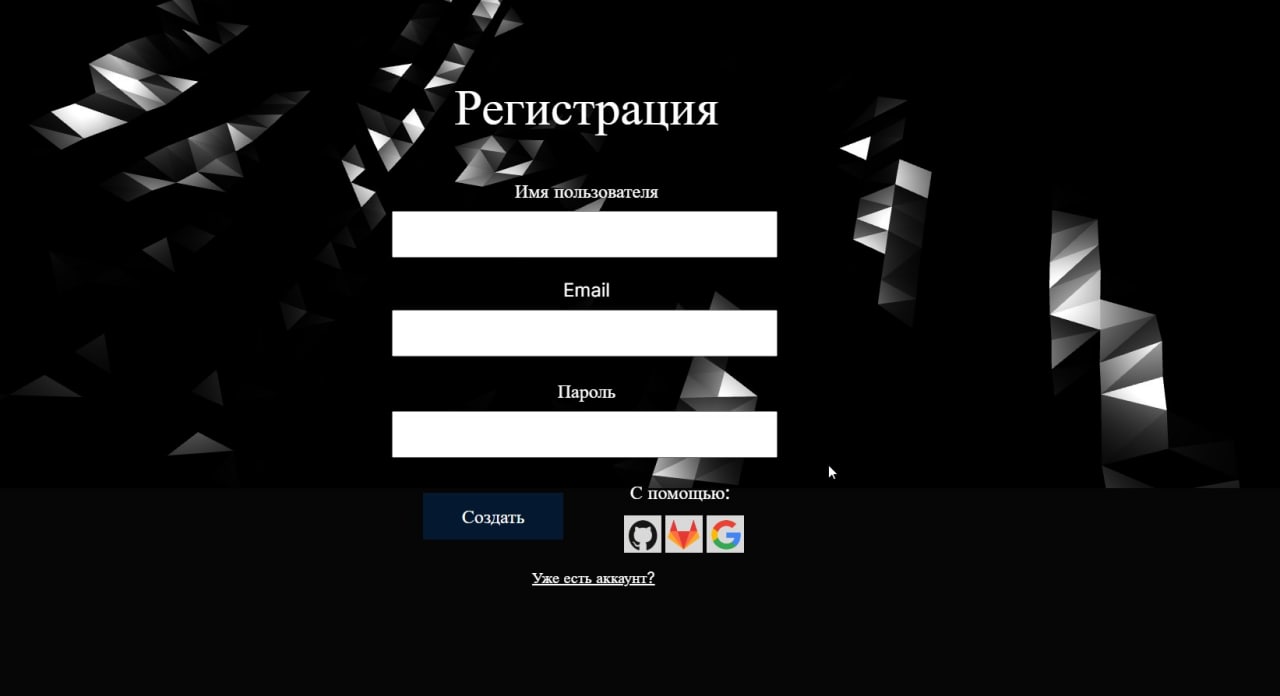 10
Наработки по новому дизайну
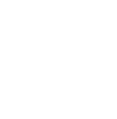 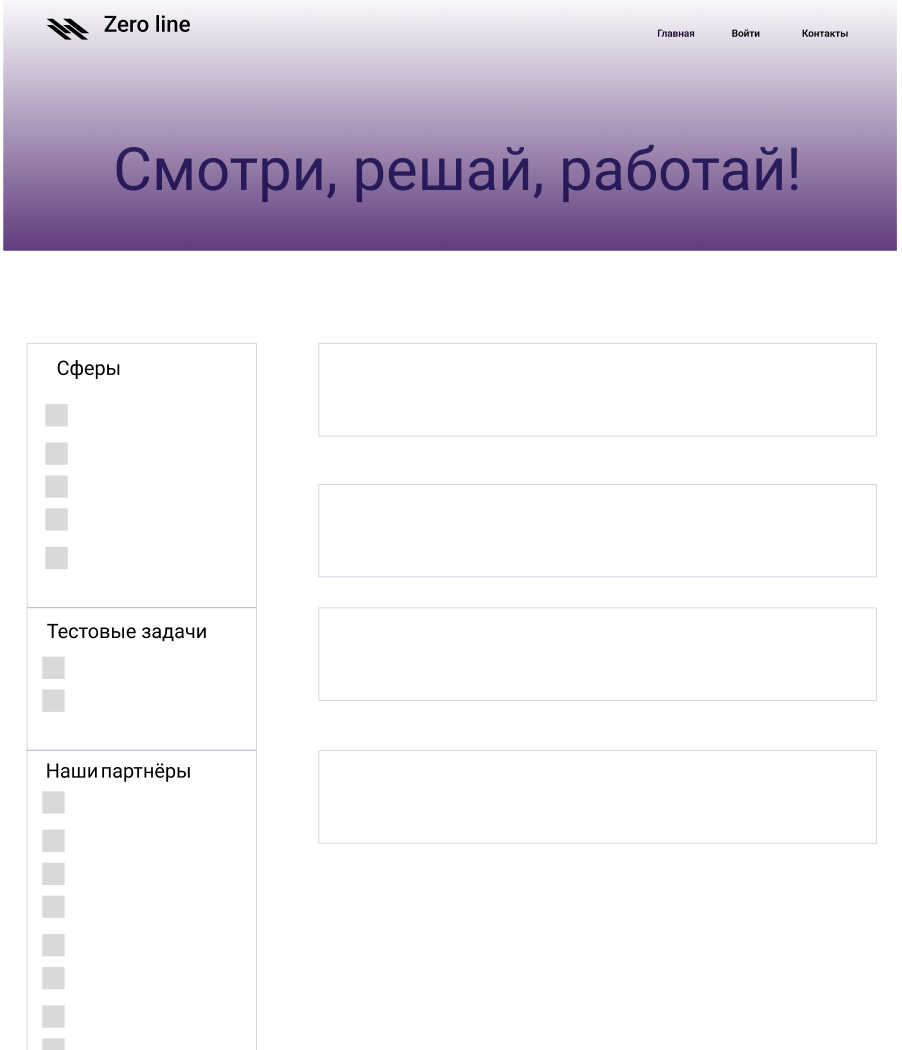 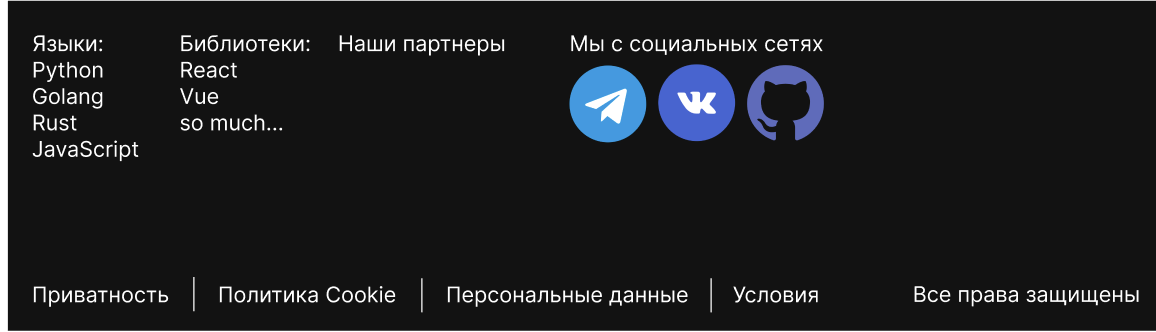 Добавить нижний колонтитул
11
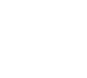 Стек решения
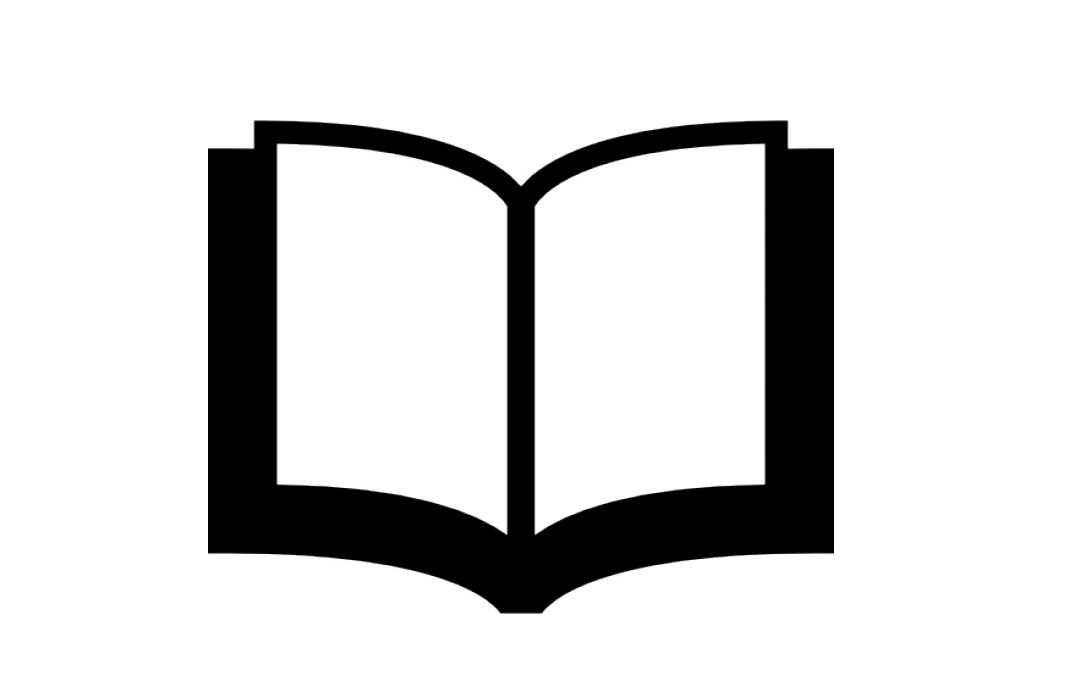 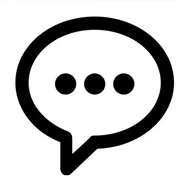 Видеозвонки/чаты:
Discord
Zoom
Team Speak
Библиотеки  (Open Source):
 ORM
 Fiber
Frontend: ReactJS Backend: Python
12
Бизнес-модель
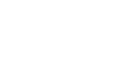 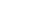 Добавить нижний колонтитул
13
Диаграмма взаимодействия в BPMN
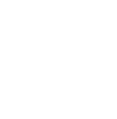 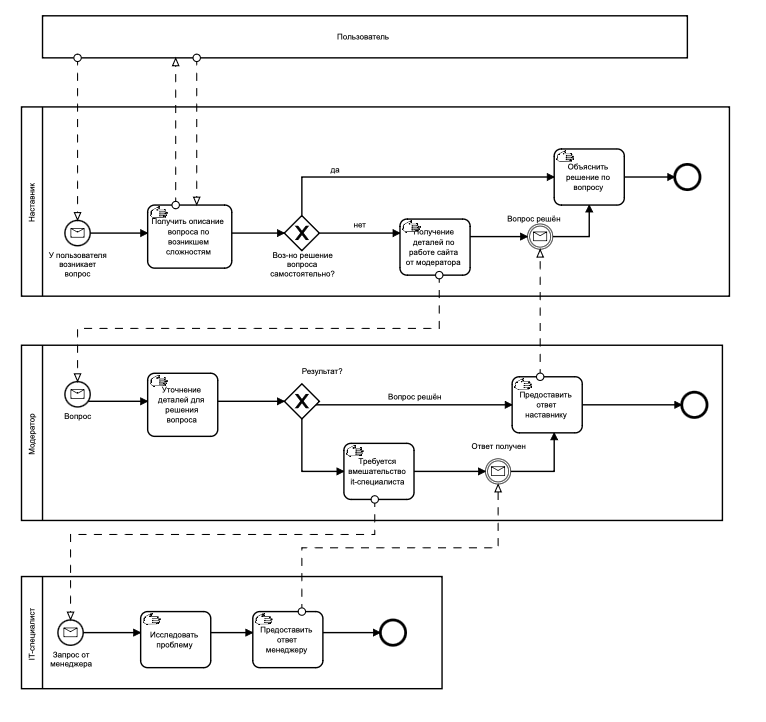 Добавить нижний колонтитул
14
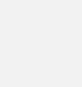 Масштабируемость
Студенческий проект ( разработка; регистрация
 ЭВМ; разработка бизнес-плана)
Старт (разработка MVP; привлечение 2-3
 компаний)
Выход на рынок (Запуск рекламы в соц. сетях; выход на поток
продаж)
Заключение большего количества договоров с компаниями,
в случае набора за год 2000-3000 постоянных пользователей
и привлечение их соц. сетей для рекламы
Приём большего количества модераторов и наставников.
Закупка нового ПО и новых аппаратных частей
15
Команда проекта
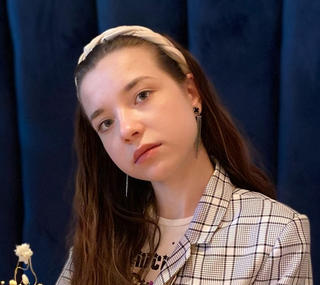 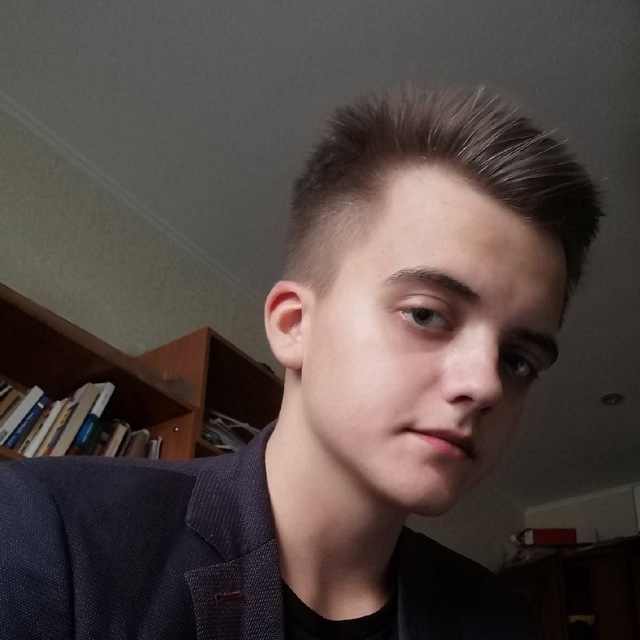 Александр –дизайнер
Юлия -
Менеджер
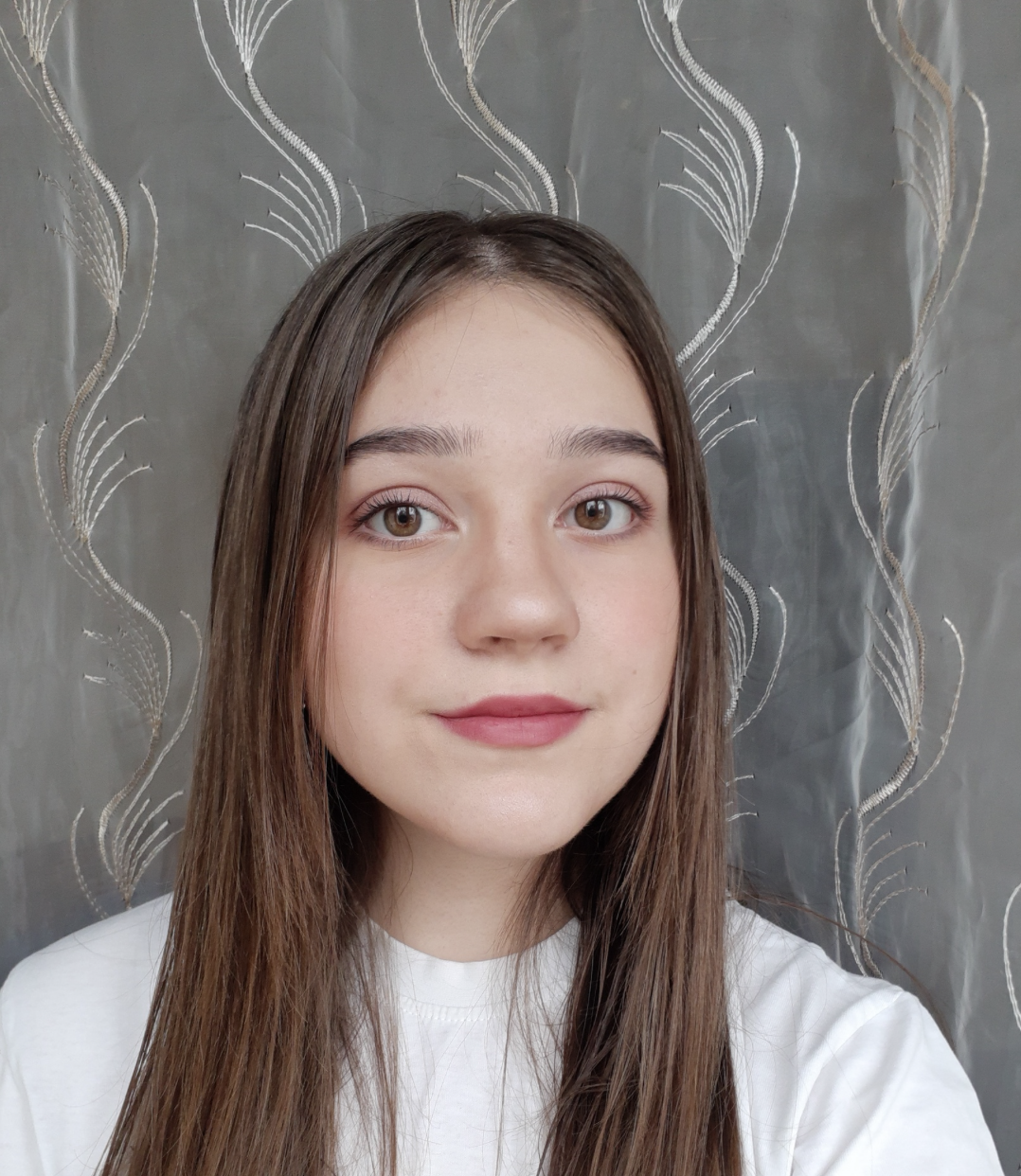 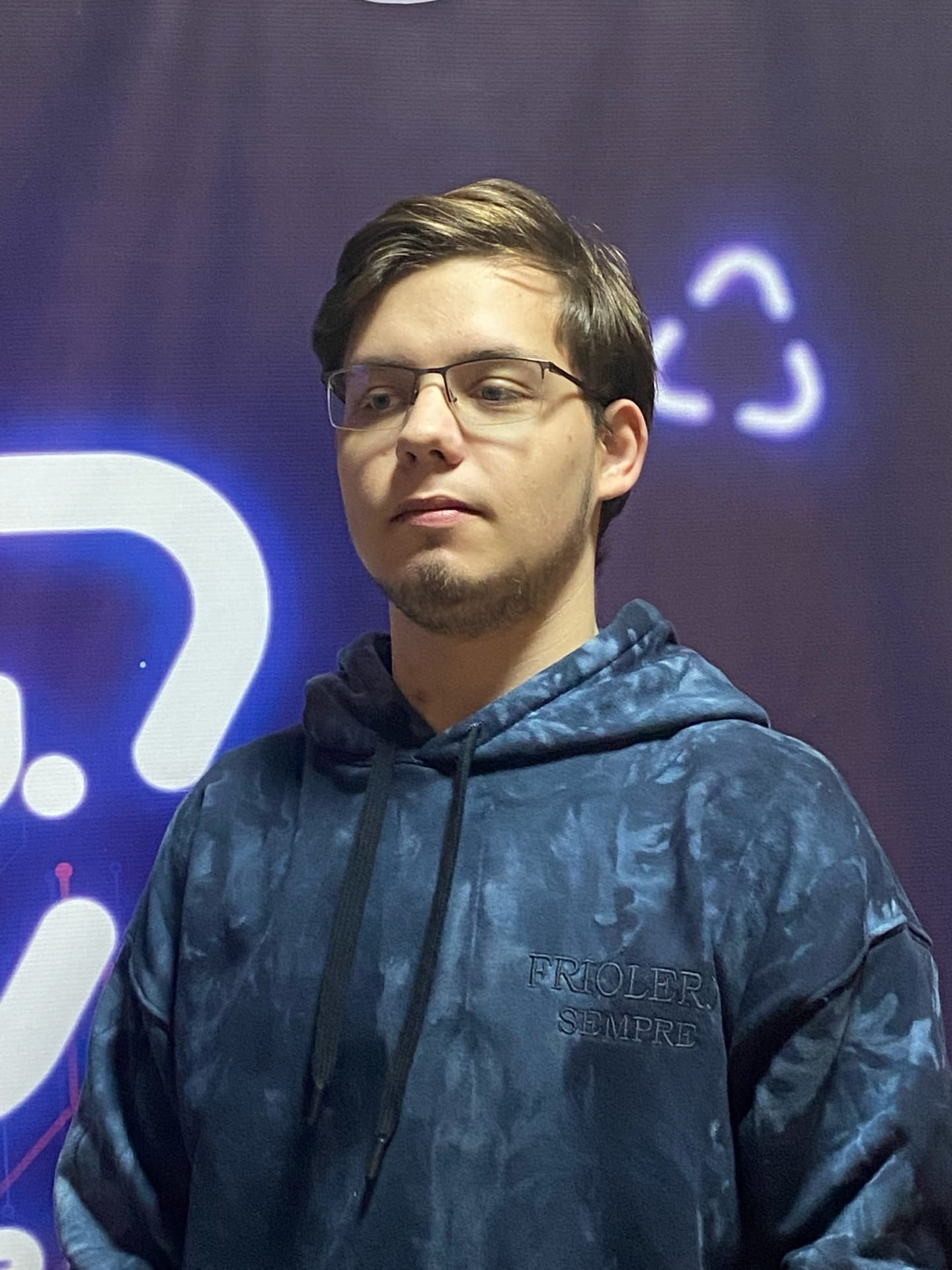 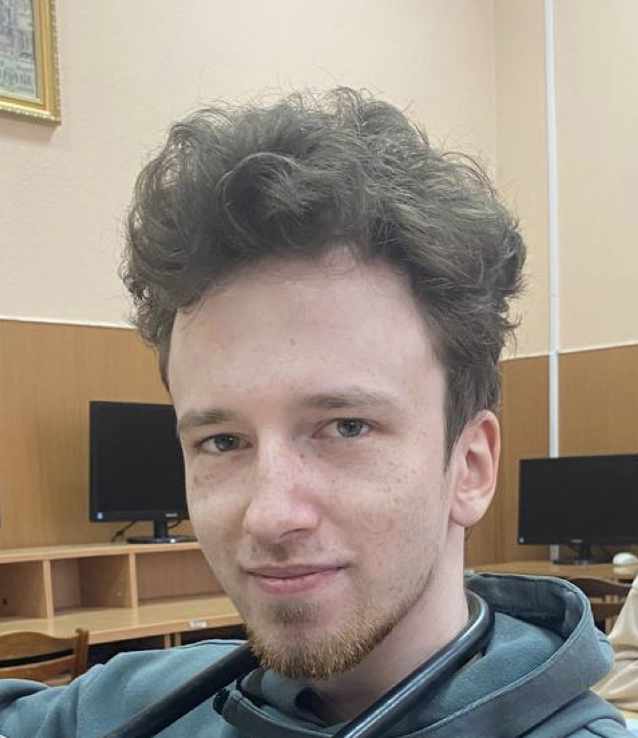 Александр -
Back-end- разработчик
Наташа-Frontend разработчик
Артём-Маркетолог
Благодарим васZero Line
Кодекс 21
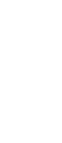